Review
Which of the states of matter are fluids?
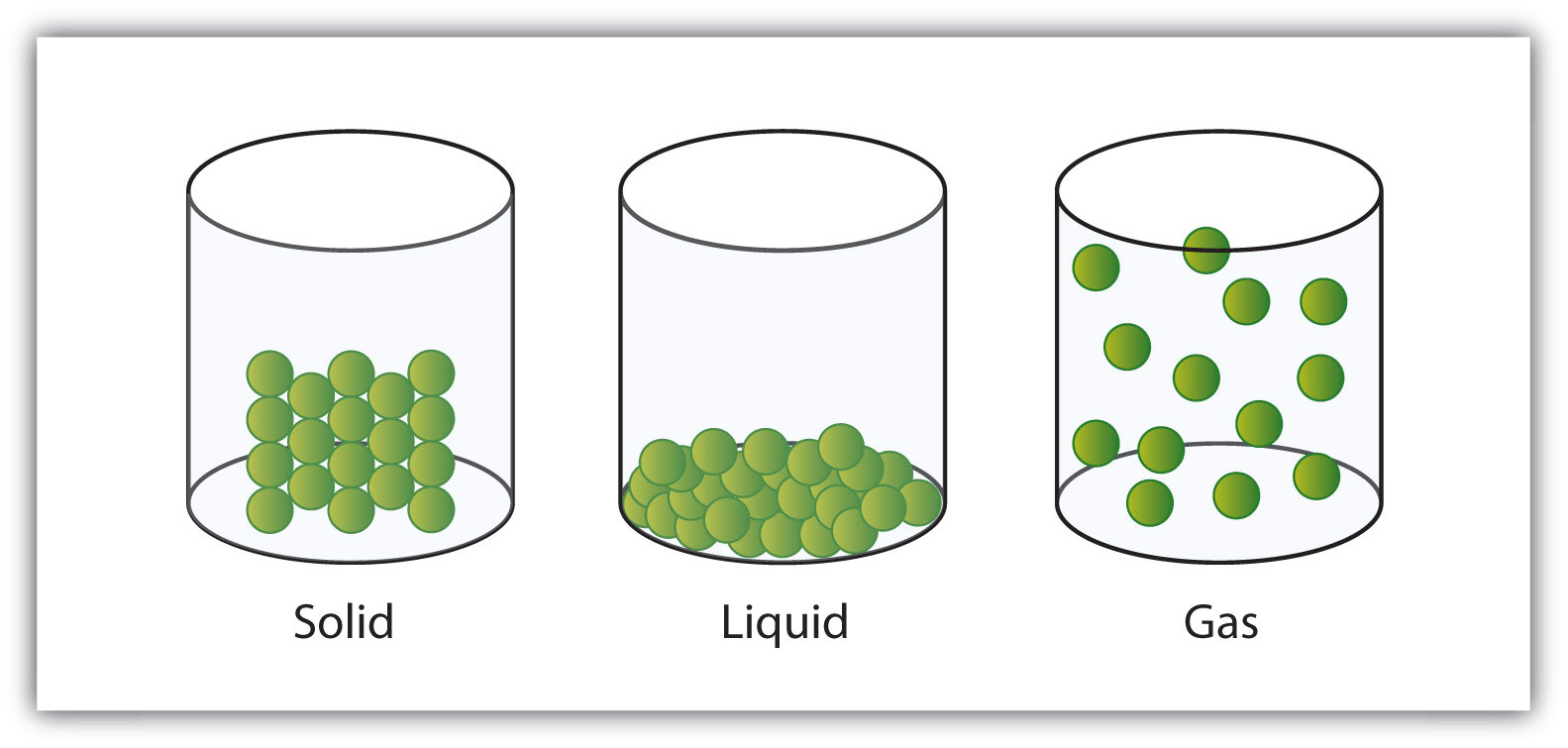 Which direction are the particles going to flow?
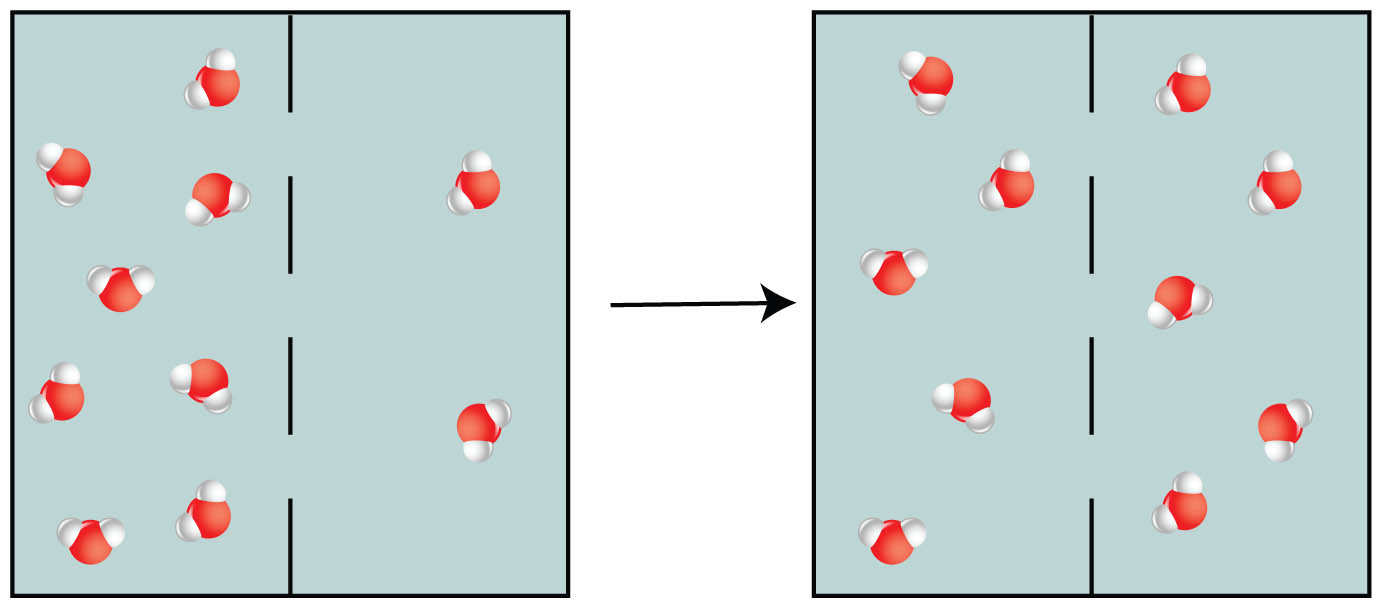 Name some examples of fluids going from high pressure to low pressure
All fluids exert pressure
Equation?
Force
Area
Pressure =
What happens to air pressure as you go up?
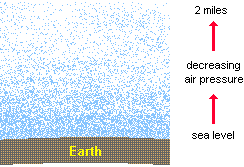 What happens to water pressure as you go up?
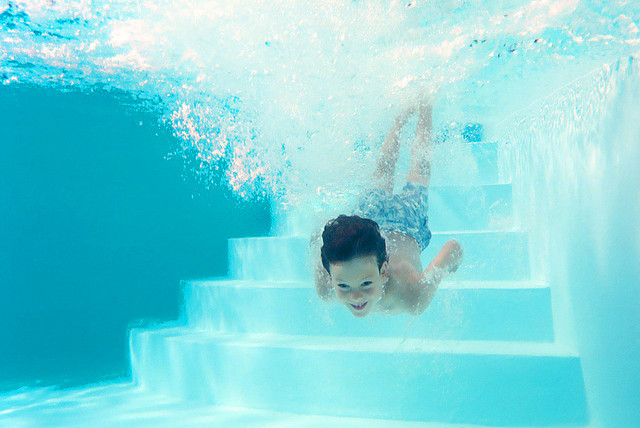 Buoyant Force
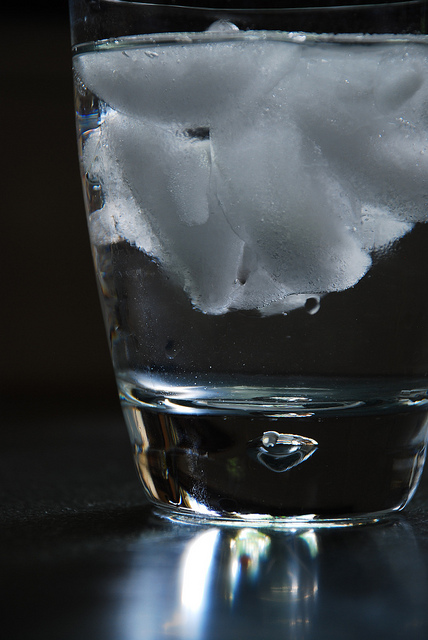 Buoyant force
the upward force that fluids exert on all matter
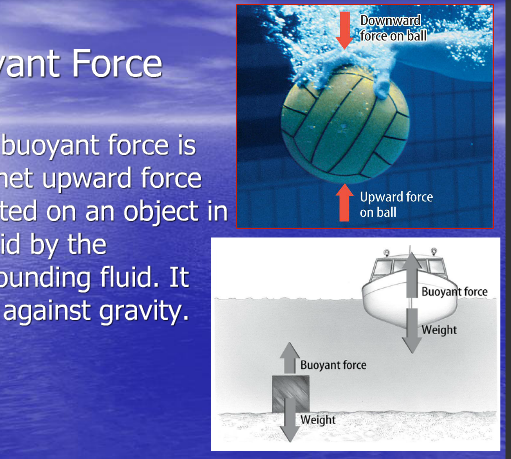 There is more pressure at the bottom of an object because pressureincreases with depth.  This results in an upward buoyant force on the object
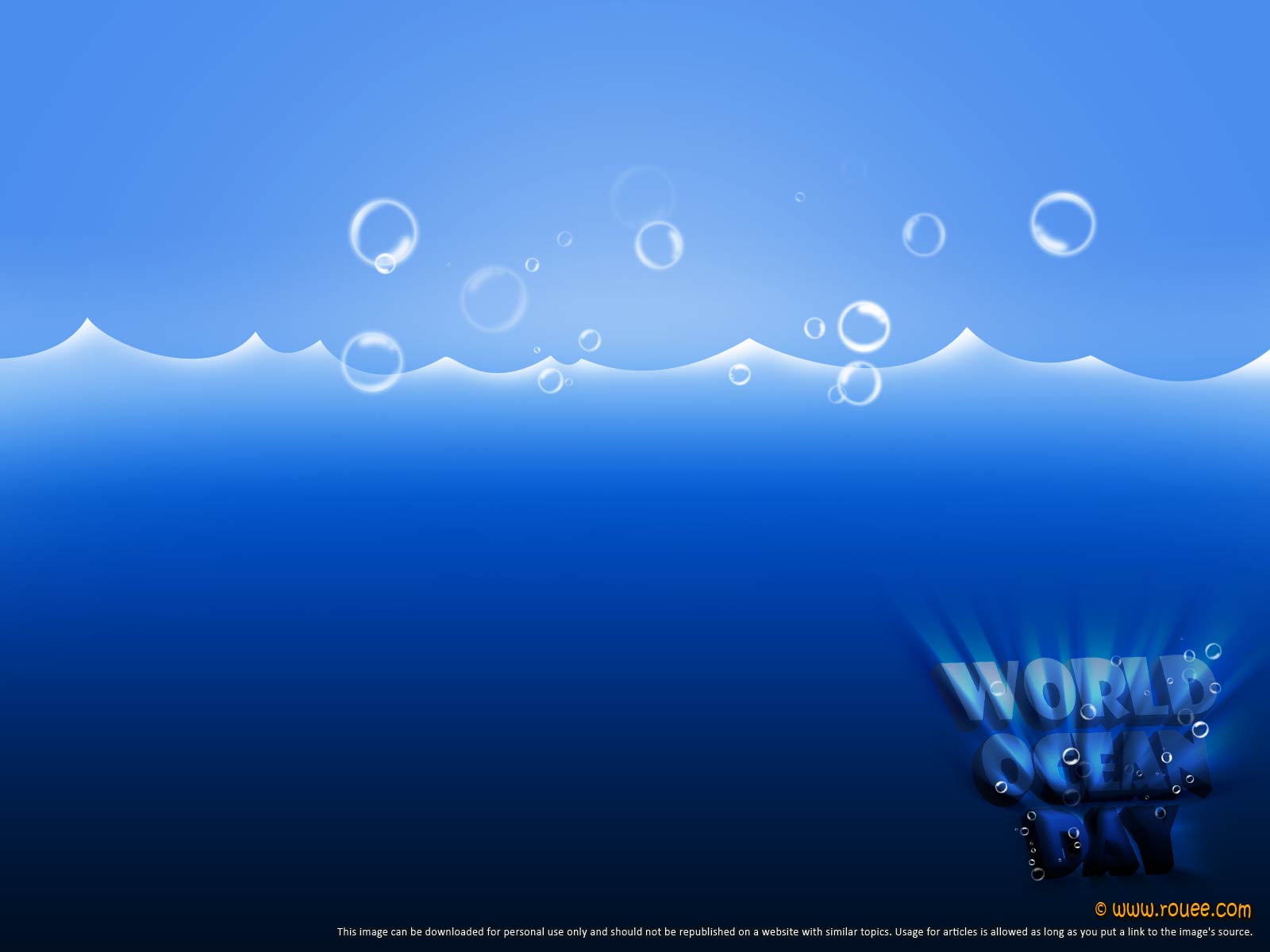 Archimedes
Greek Mathematician
267-212 B.C.
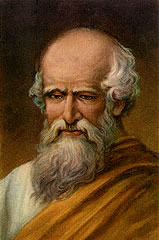 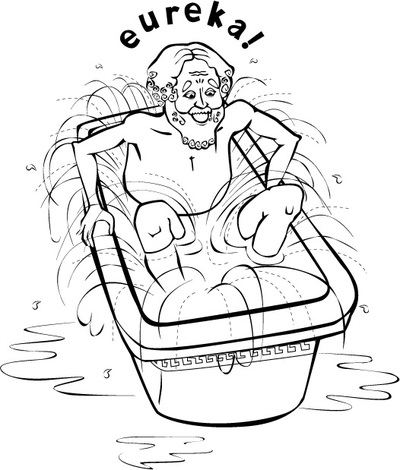 Discovered how to determine buoyant force
Archimedes’ principle
the buoyant force of an object is equal to the weight of the fluid displaced by the object
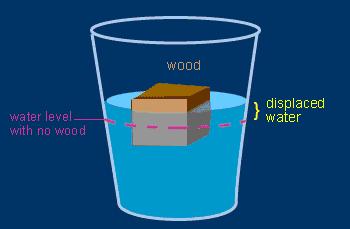 the buoyant force of an object is equal to the weight of the fluid displaced by the object
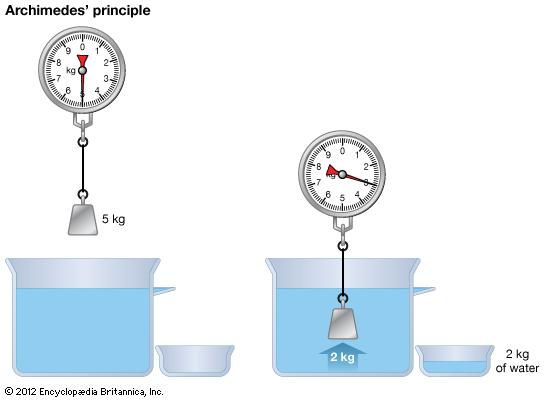 The weight of the object does not affect buoyant force
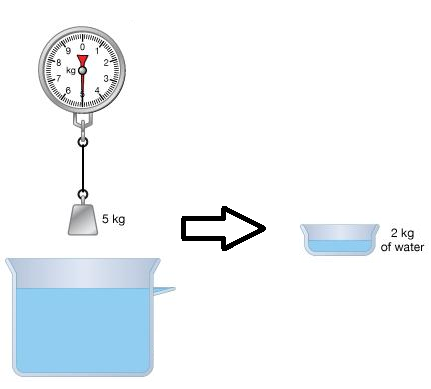 Only the weight of the displaced water determines the buoyant force on an object
Weight does not determine the buoyant force, but it does determine whether the object will sink or float
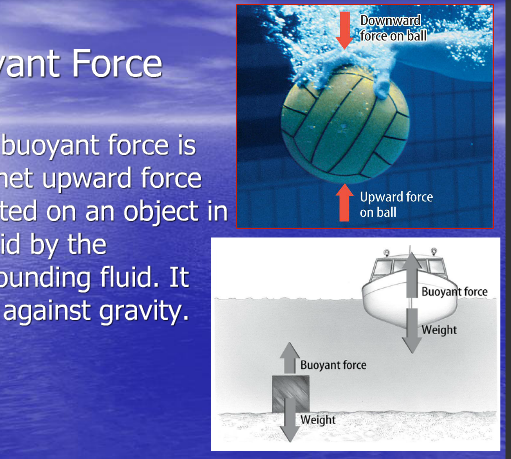 Sinking
An object will sink if its weight is greater the buoyant force
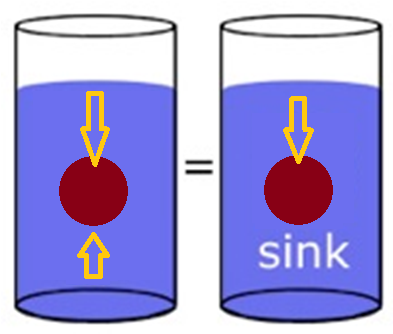 12 N


5 N
Floating
An object will only float if its weight is equal to the buoyant force
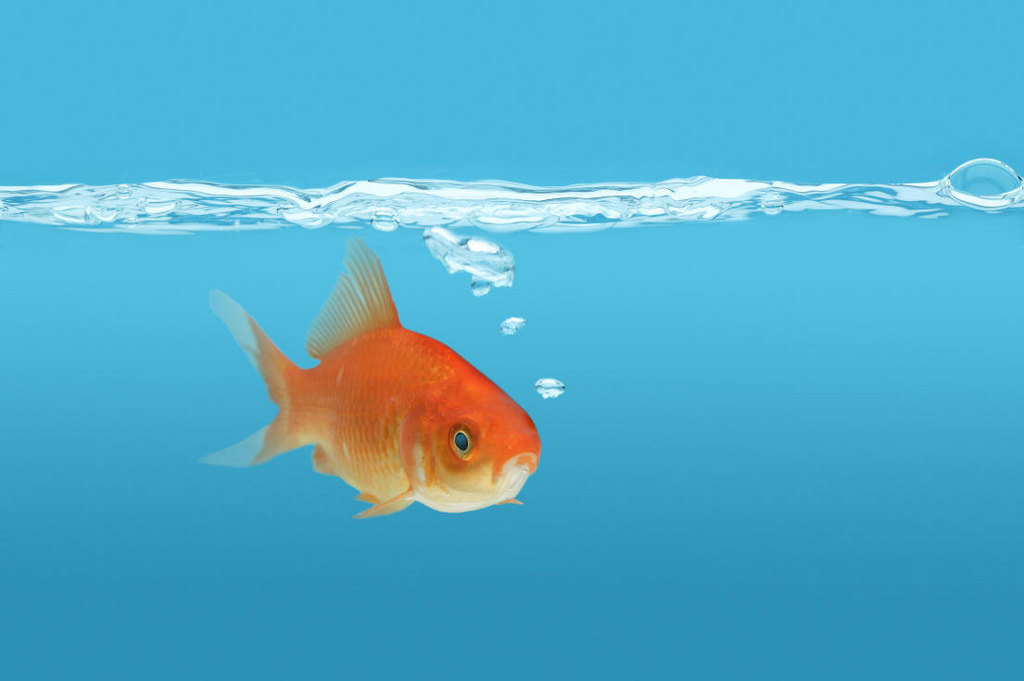 12 N


12 N
Floating
Buoyant force is equal to the weight

	Only the feet, legs, and stomach have to be underwater to displace 9 N of water which is equal to the duck’s weight
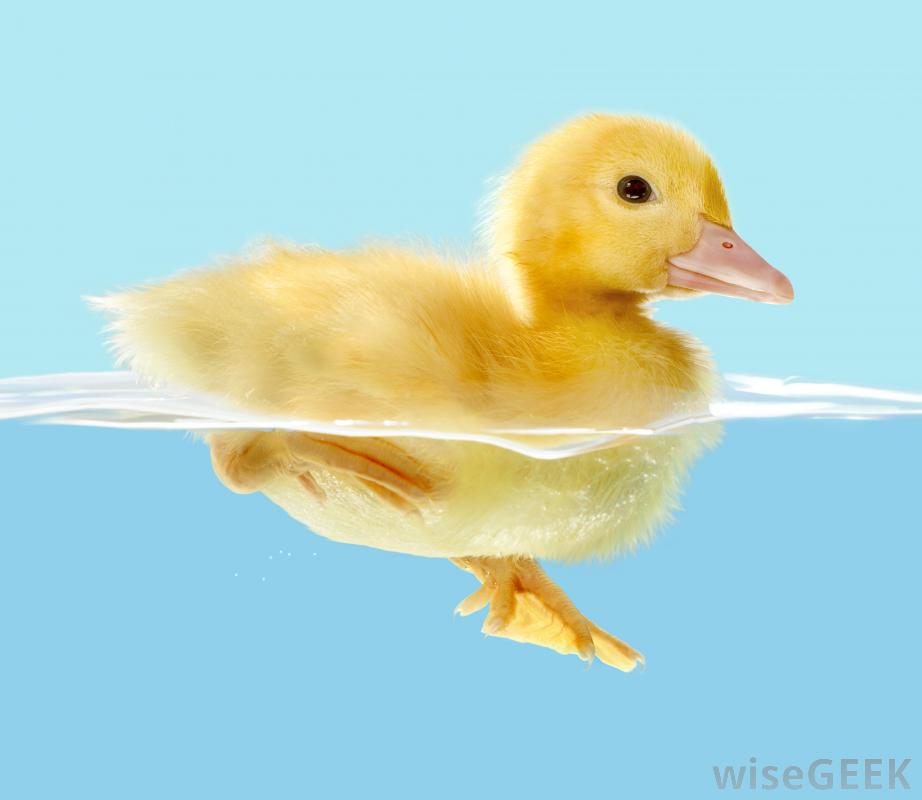 9 N





9 N
Buoying Up
If the duck dove underwater, it would displace more than 9 N of water…
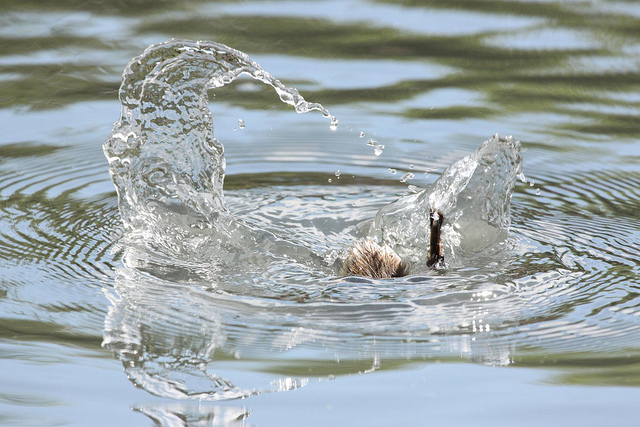 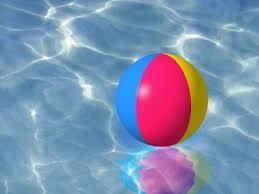 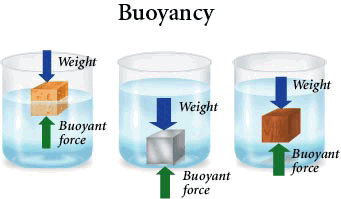 Lab Time!!!
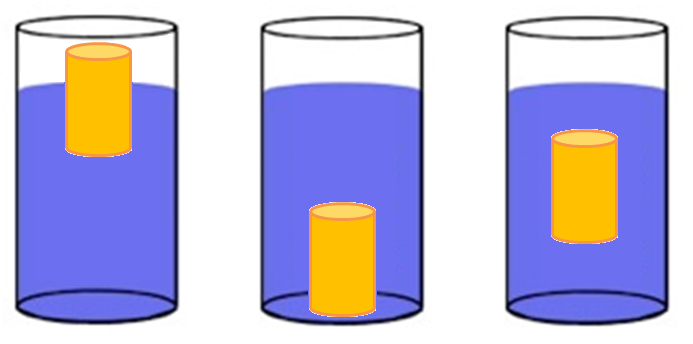 Why does the rock sink?
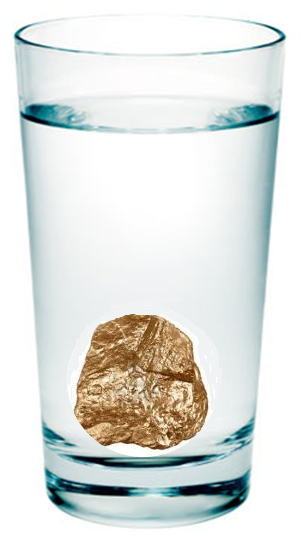 Weight of rock is greater than the weight of the water it displaced!
Mass is proportional to weight so the rock has more mass per volume than the water does.
Density
Mass per unit volume
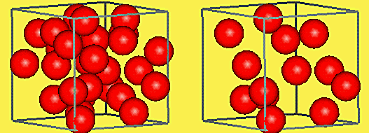 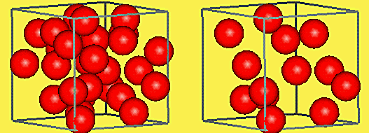 Sinking
Objects that are more dense than the surrounding fluid will sink
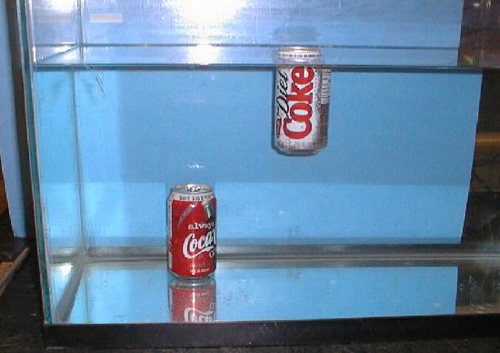 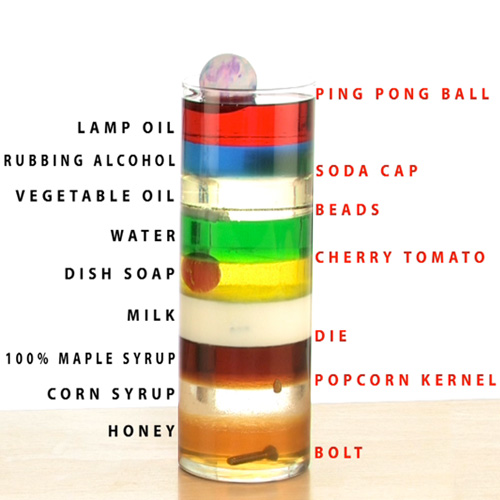 Floating
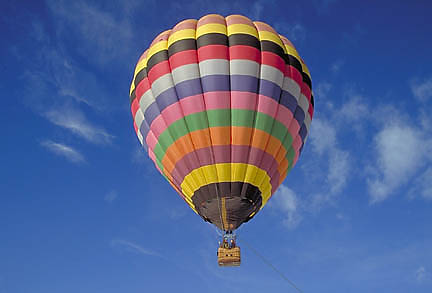 Objects that are less dense than the surrounding fluid will float
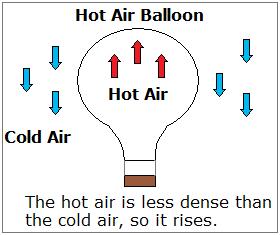 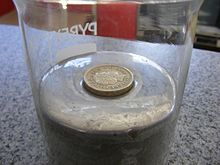 Steel is almost 8 times denser than water… so how does it float?
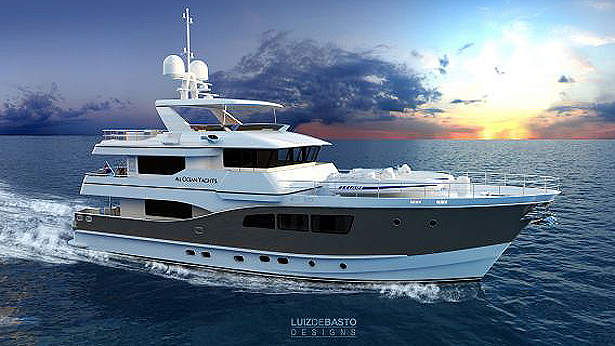 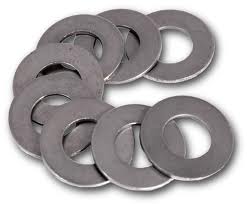 Changing Overall Density
Mass
Volume
Shape
MASS
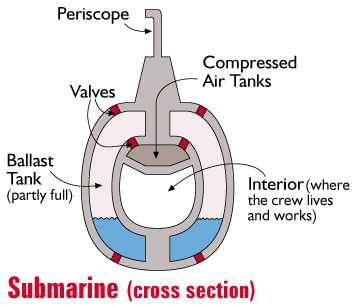 MASS
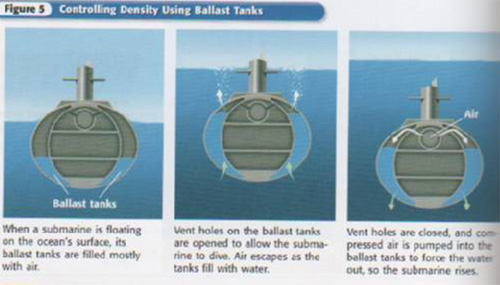 When water is added to the ballast tanks of a submarine, the mass increases so the density also increases.  When water is removed, mass decreases so density decreases
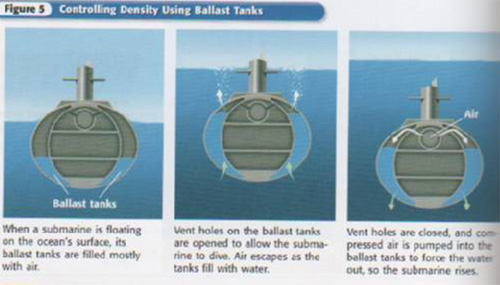 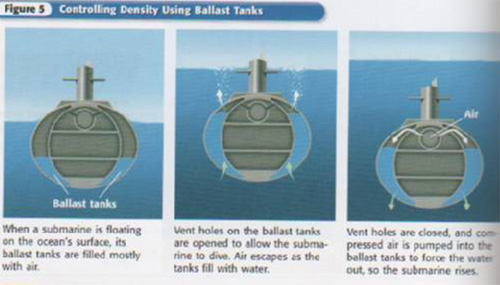 Chambered nautilus
Can fill or empty their chambers with water to control buoyancy
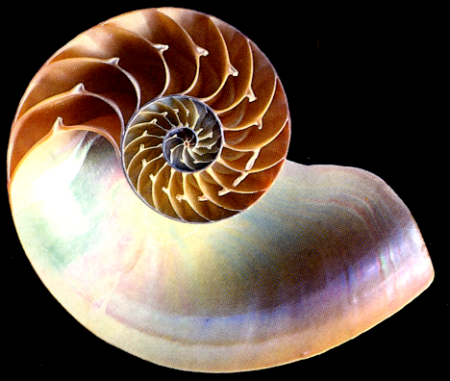 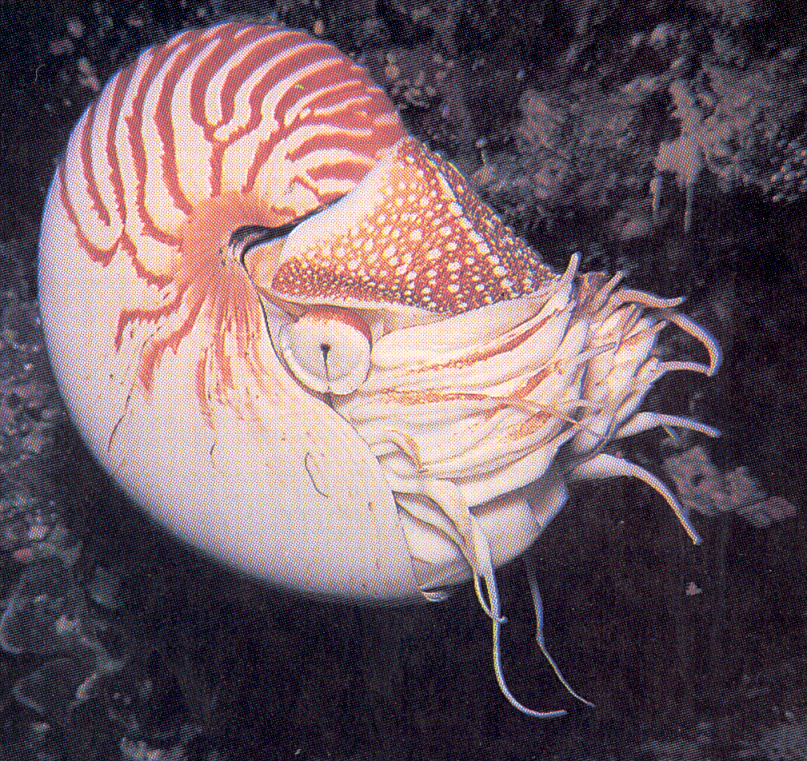 VOLUME
Inflated swim bladders in fish create more volume so the density decreases
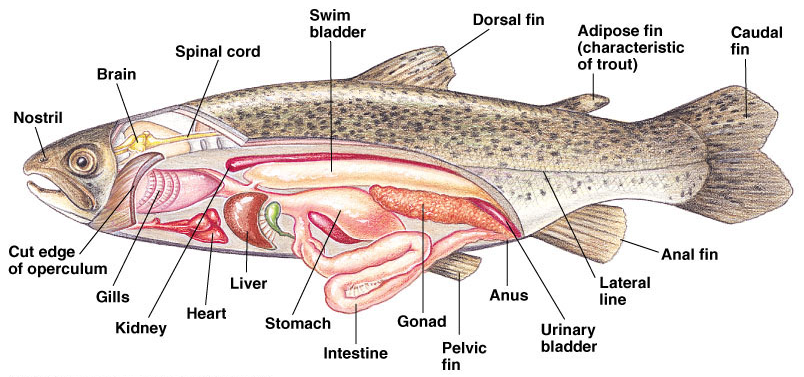 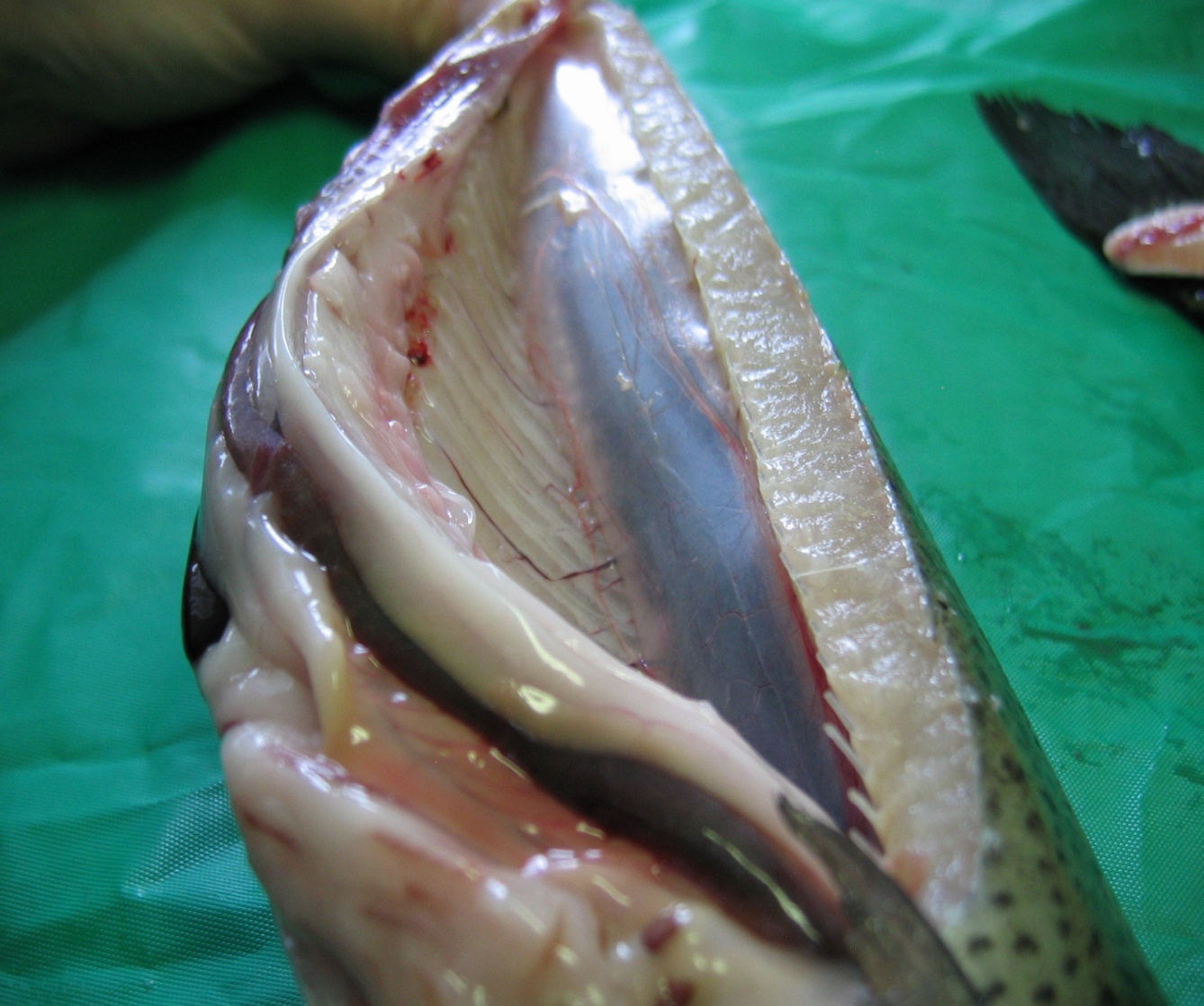 Dar
Swim bladder
Controls buoyancy
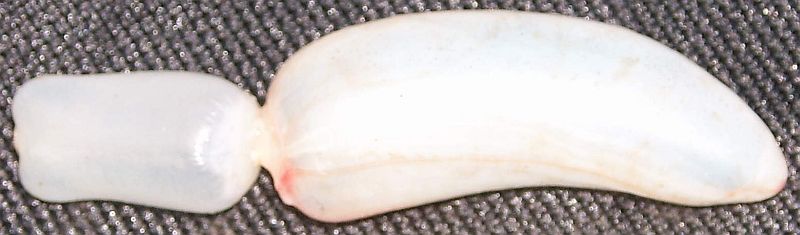 Puffer fish
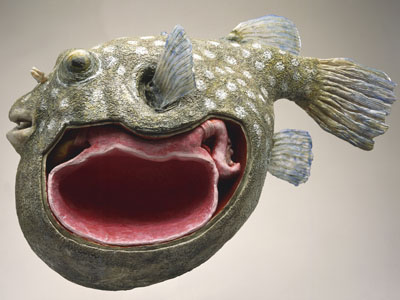 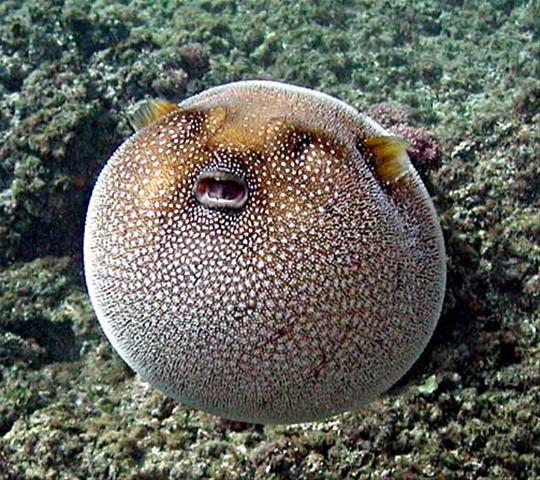 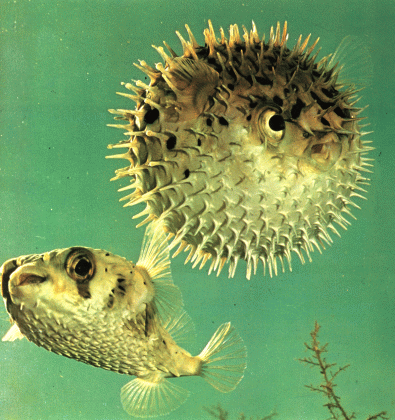 SHAPE
a hollow shape increases the volume so the density decreases
An object weighs 20 N.  It displaces a volume of water that weighs 15 N.
What is the buoyant force on the object?

Will this object float or sink?
What is the density of an object that has a mass of 150 g and a volume of 50 cm³?
Iron has a density of 7.9 g/cm³.  Mercury is a liquid with a density of 13.5 g/cm³.  Will iron float or sink in Mercury?